Wisconsin’s Health Professions Loan Assistance Program
Presentation to the Legislative Council Study Committee Review of Higher Education Financial Aid Programs
October 7, 2010
John Eich
Wisconsin Office of Rural Health
Wisconsin Office of Rural Health
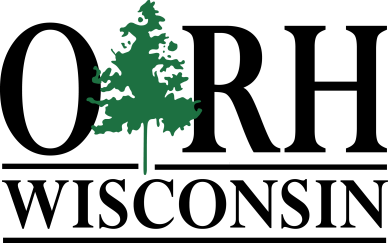 Federally created and funded program; one in each state
  Located in the UW School of Medicine and Public     Health
  Started in 1975
  “We seek to improve the access to, and quality of,       rural healthcare.”
Health Professions Loan Assistance Program
Created in 1989 to address workforce shortages in underserved rural and urban communities
 Repays educational loans in return for three years of service in an underserved area
 Study: Loan repayment programs result in higher service completion rates and longer retention after obligations completed, compared to other financial support for service programs
HPLAP Eligibility Criteria
Physician (MD or DO), Nurse Practitioner, Physician Assistant, Nurse Midwife providing primary, pediatric or obstetric care
 Dentist or Dental Hygienist practicing general or pediatric dentistry
 Psychiatrist
 Working full time in a Health Professional Shortage Area, a federally qualified health center or tribal health center
Health Professional Shortage Areas
Federal designation based on data provided by the Wisconsin Department of Health Services
Designation based on:
 Population : Provider Ratio
 Poverty level
 Distance to nearest provider
 Specific need factors (high % elderly, alcohol use, etc.)
The majority are rural.
Award Selection Criteria
Competitive program; applications ranked by independent review committee
Review criteria:
 HPSA score
 Likelihood of retention
 Loan balance
 Service provision to patients on medical assistance
 Community per capita income
 Length of service
 Geographic distribution of awards
 Community and employer support
Primary Care Shortage Areas

600,305 residents (11%) live in 118 Primary Care Shortage Areas

268 providers needed to achieve federal target ratios
Identified by the HRSA Office of Shortage Designation.  
HRSA’s target  population/provider ratios are 2,000:1 for Primary Care, 3,000:1 for  Dental and 10,000:1 for Mental Health
Dental 
Shortage Areas

450,621 Residents (8%) live in 76 Dental Shortage Areas
 
134 Providers needed to achieve federal target ratios
Mental Health
Shortage Areas

1,841,376 residents (33%) live in 111 Mental Health Shortage Areas

158 providers needed to achieve federal target ratios
Future Need for Providers
Wisconsin’s rural 
population will 
become increasingly 
elderly, with greater
health care needs
Current Physician Openings*at ORH Recruitment Program
Family Medicine	78	  50 rural	27 HPSA
Internal Med	40	  22 rural	11 HPSA
Pediatric Med	7	  3 rural	0 HPSA
Ob/Gyn		11	  5 rural	1 HPSA
“Rural” is defined as a 4 or greater coding on the Rural-Urban Commuting Area scale.
* “Openings” are available jobs, which is not the same as “Need” – HPSA formulas are better assessments of that.
HPLAP Awards
Physicians, Dentists: $50,000 or 75% of outstanding education loan debt
Nurse Practitioners, Physician Assistants, Nurse Midwives, Hygienists: $25,000 or 75% of outstanding debt
Critical Access Hospital Assessment
AB 770, passed April 2010
Allocates $250,000/year to supplement HPLAP
Physicians in a rural HPSA can receive up to a $50,000 supplement; potential maximum of $100,000
Physicians in rural, non-HPSA can receive $50,000
Current HPLAP Award Funds
State HPLAP Budget			$445,500
	(Indian Gaming Funds)
Federal State Loan Repayment Grant	$300,000
Hospital Assessment			$250,000

Total Annual Award Funds		$995,500
HPLAP  Recipients
The Road To Making 
A Rural Doctor
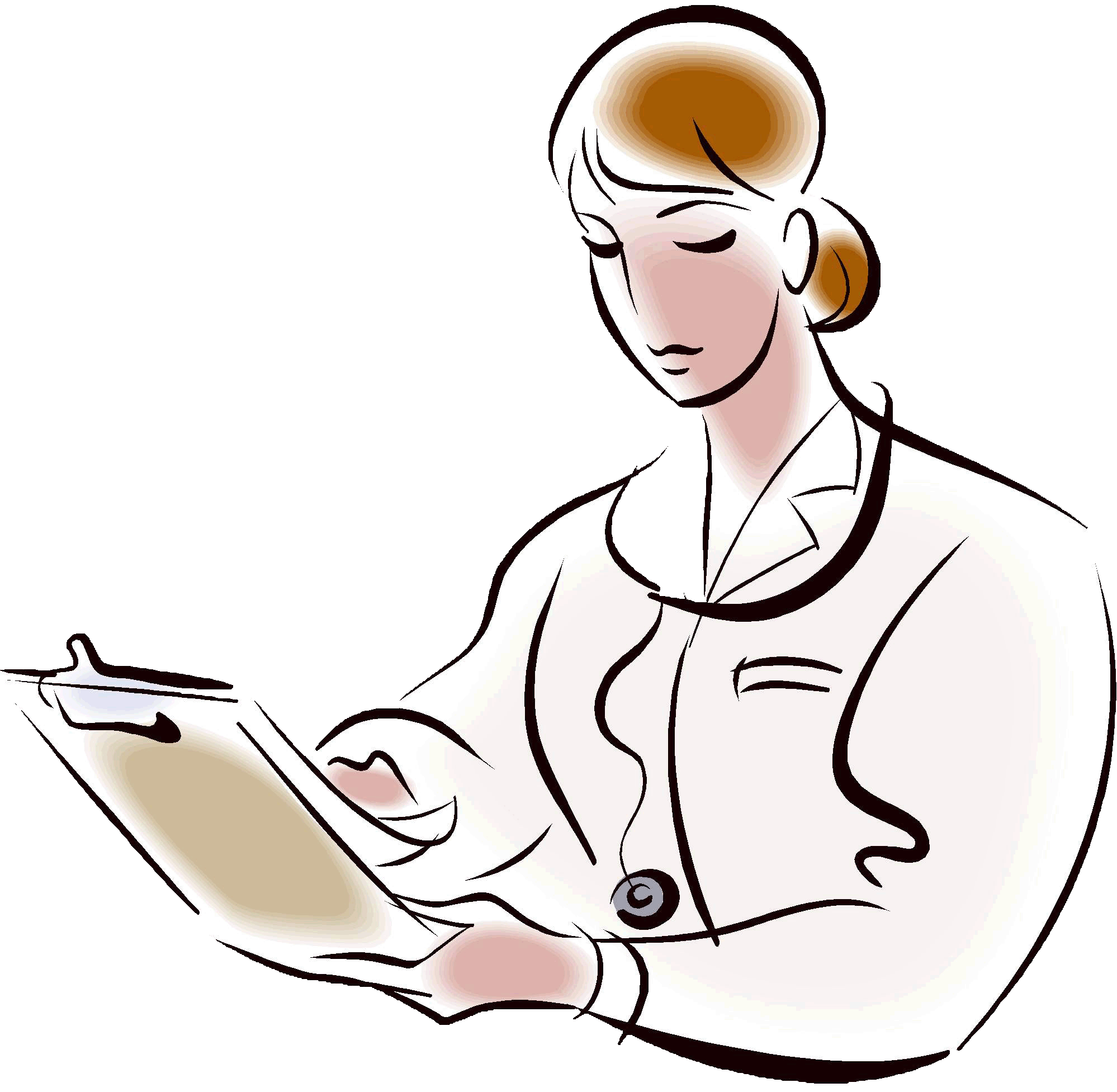 Primary Care reimbursement, good colleagues, 
call schedules, continuing ed., 
good schools, etc)
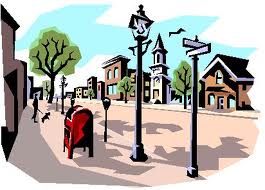 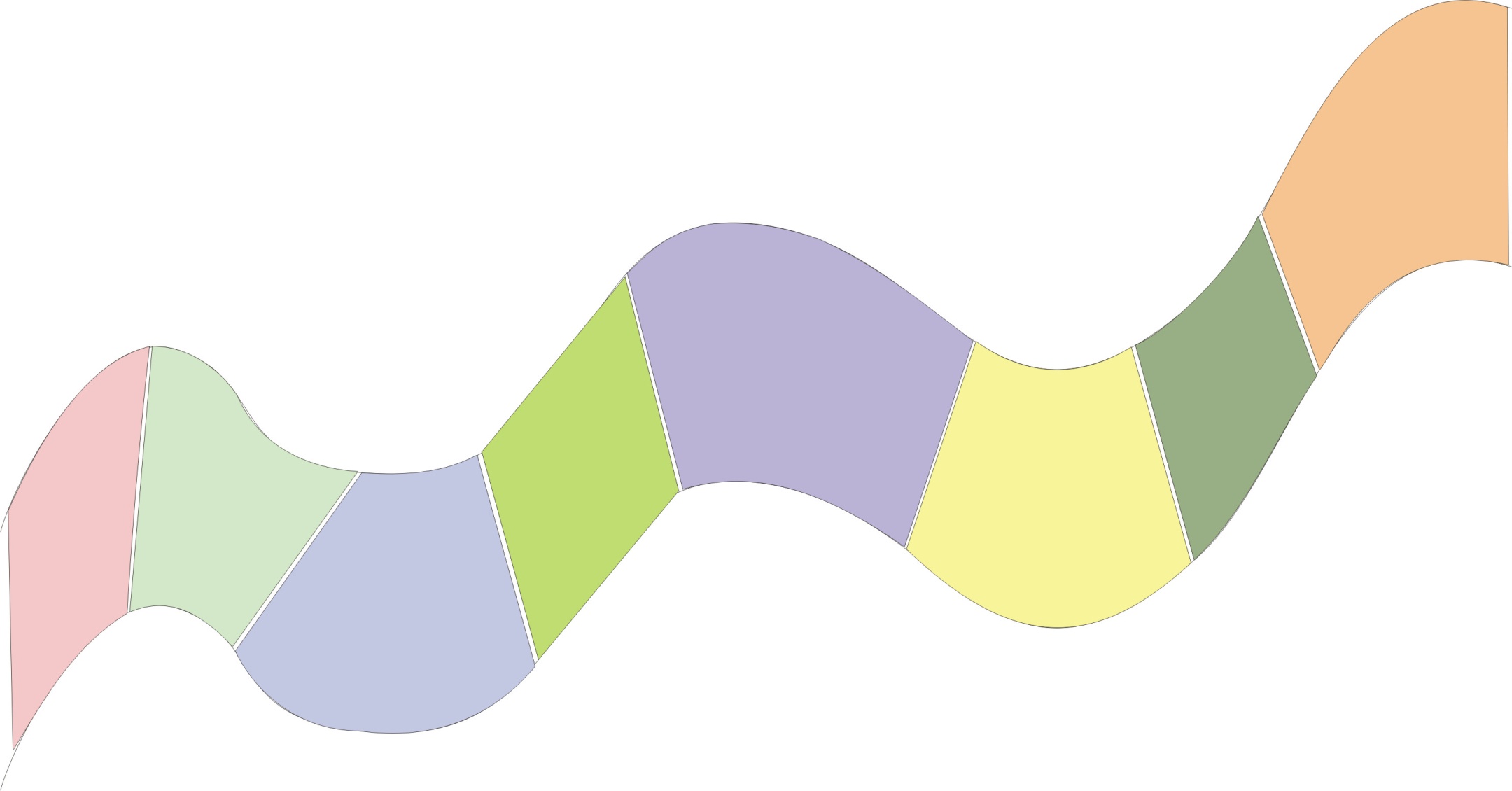 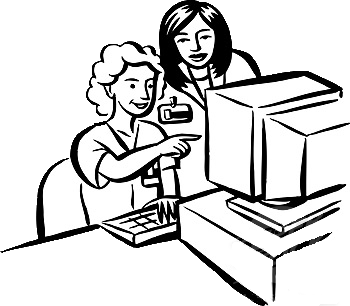 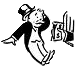 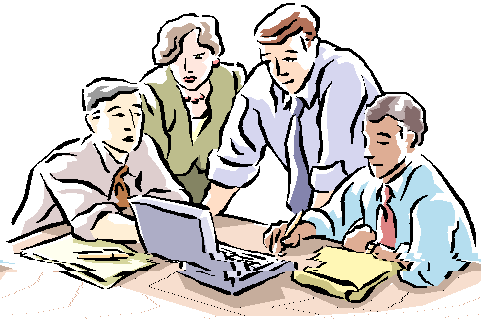 Loan Repayment (NHSC and HPLAP)
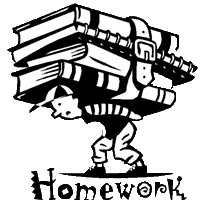 Med School:  
WI Academy of Rural Medicine (WARM)
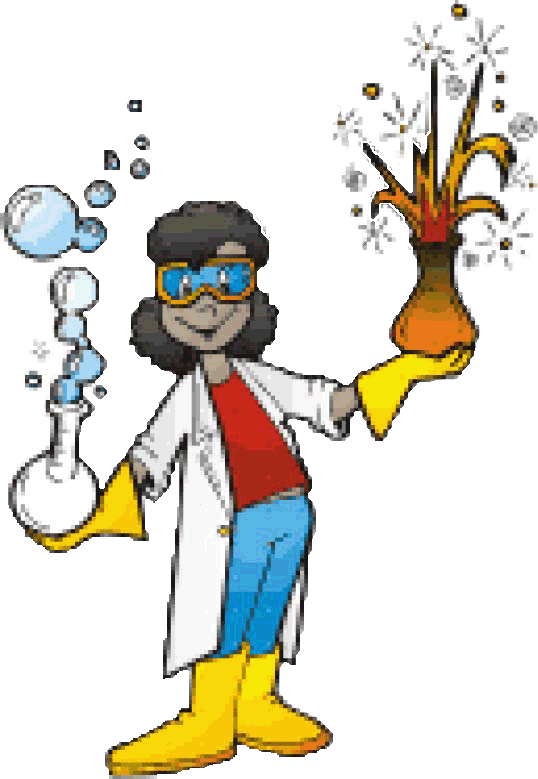 Rural Residencies 
and Rotations
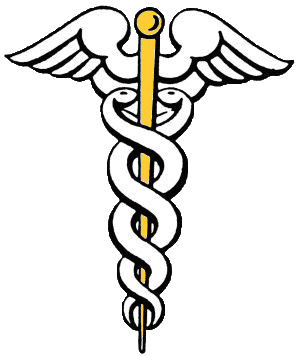 Undergrad programs 
(Eg: RUSCH*)
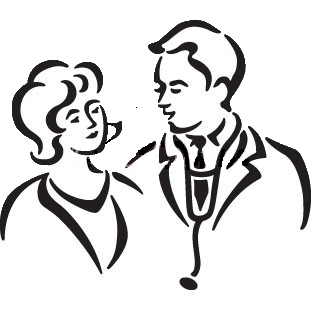 Health & Science Camps,
Career Day, Mentoring
Community
Scholarships
& encouragement
Peds patient
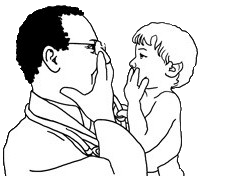 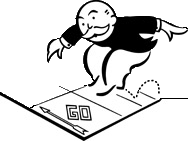 * The aim of RUSCH is to select and nurture undergraduates who come from diverse backgrounds and show an interest in practicing medicine in rural and urban underserved areas of the state.
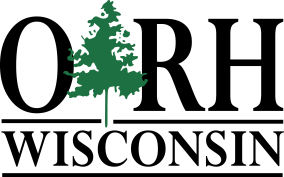 Thank You
John Eich, Director
Wisconsin Office of Rural Health
University of Wisconsin School of Medicine and Public Health
eich@wisc.edu

HPLAP Program Manager:  Kevin Jacobson
kmjacobson2@wisc.edu